How stocks are traded
Brokers & Analysts
Brokers link buyers and sellers of stock.

They usually work for an investment firm

Earn profit by collecting commission
Investment Banks
Buys and sells blocks of stock

Buy the stock when offered by the company then offer that stock to the general public

Collect commission
New York Stock Exchange
NYSE

Began informal operations in 1792

Computers allow for thousands of stock exchanges per second.
STOCK PRICES
1.  Corporate Finances
“Blue Chip” stocks are in high demand when a corporation produces high quality products and long term prospects
2.  Investor Expectations
Investors increase the demand for a stock
Watch fluctuations in the market
3.  External Forces
Johnson & Johnson fell when someone put poison in a few bottles of Tylenol in the Chicago area
DJIA
Dow Jones Industrial Average

Changes in the stock prices of a select group of 30 major industrial companies
Bull Market
When the DOW steadily rises, a bull market is said to exist.

Investors expect an increase in profits and thus buy stocks
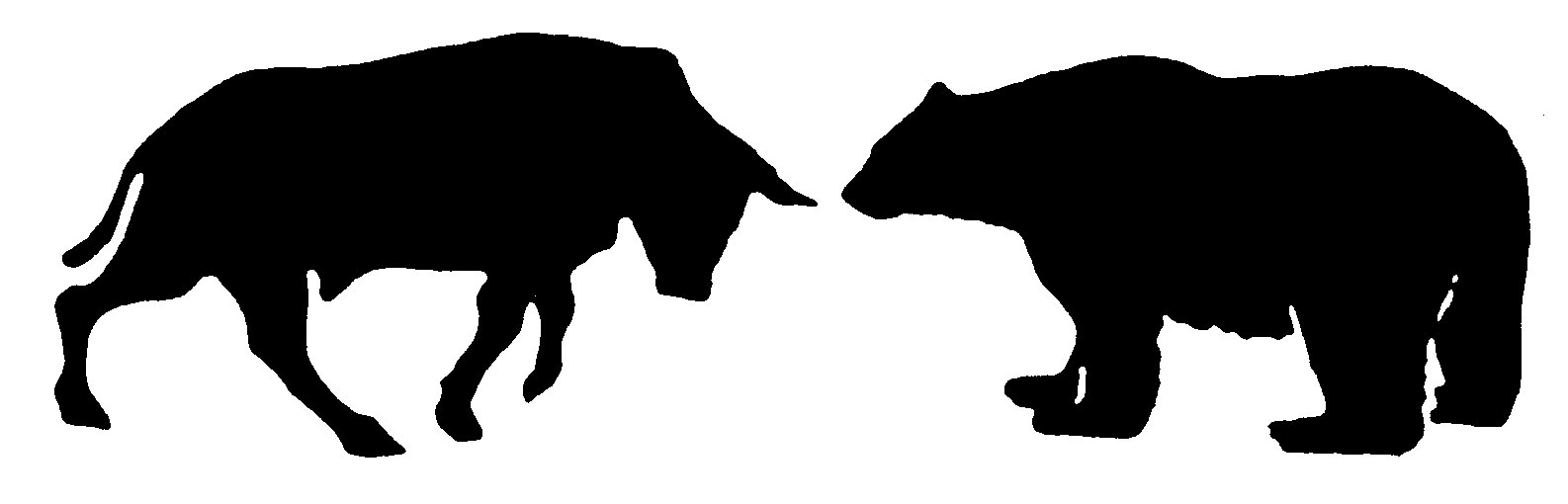 Bear Market
When the DOW average falls for a period of time, a bear market is said to exist.

Investors sell their stock in the expectation of reduced profits.
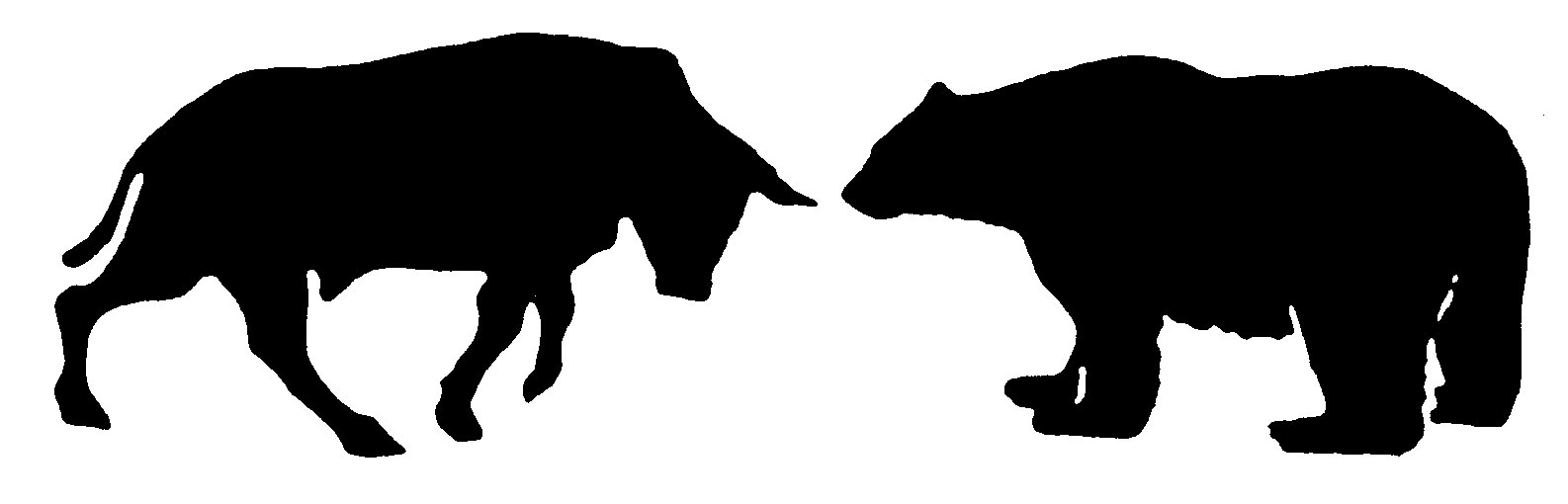